المحاضرة السادسة
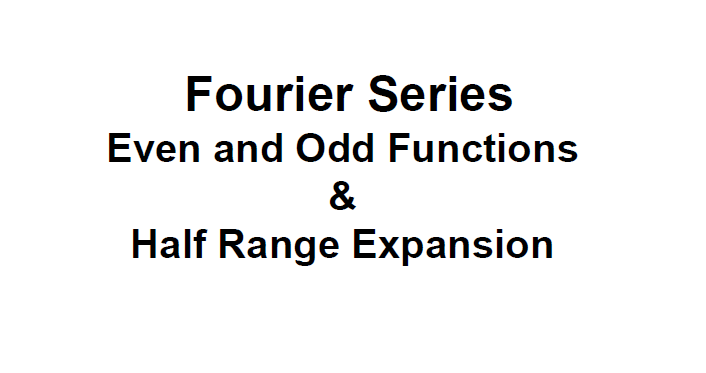 Even Functions
A function is said  to be even if it is  symmetric about  the y-axis
For example cos t ,  sec t , t2 , t4 , |t|
f(

Mathematically
f  t  	f t 
Odd Functions
A function is said  to be odd if it is  symmetric about  the origin
For example sin t,  tan t , t , t3 , …..
f(

Mathematically
f  t    f t 
Even functions can solely be represented  by cosine waves because, cosine waves  are even functions.	A sum of even  functions is another even function.
5
0
5
10
0
10

Odd functions can solely be represented by  sine waves because, sine waves are odd  functions.	A sum of odd functions is another  odd function.
5
0
5
10
0
10

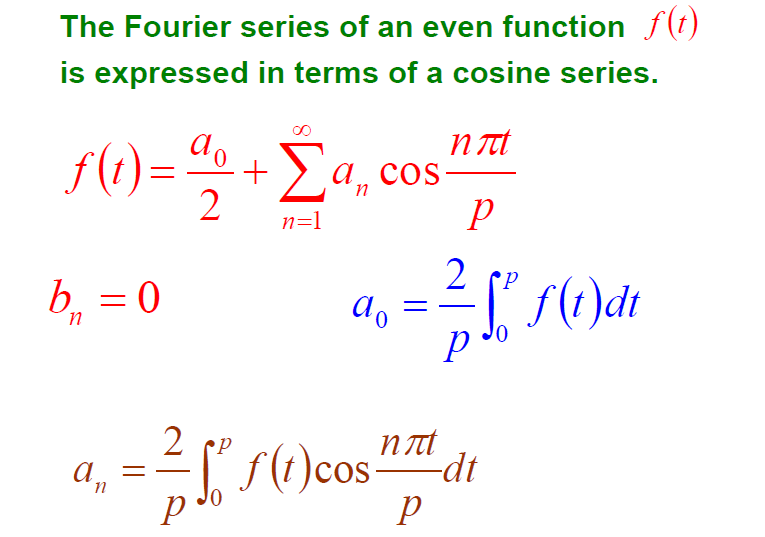 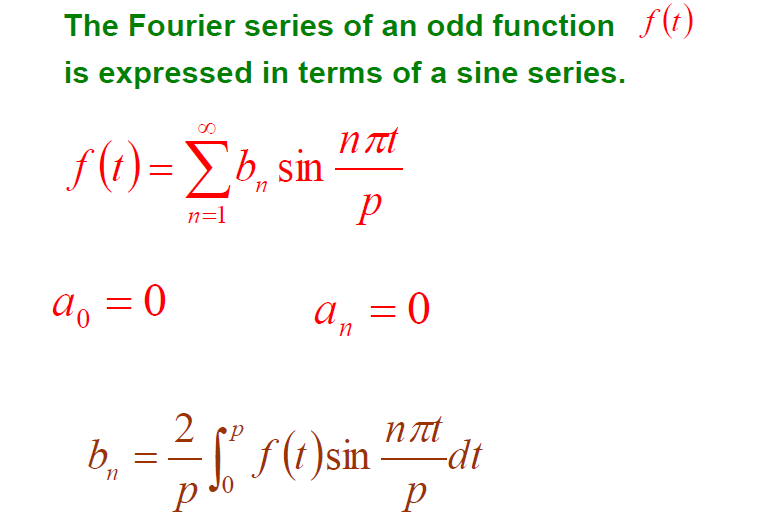 Half-range Expansion
p


If f (t) is defined over (0, p). Then we may  consider it as a part of either even or odd  function.
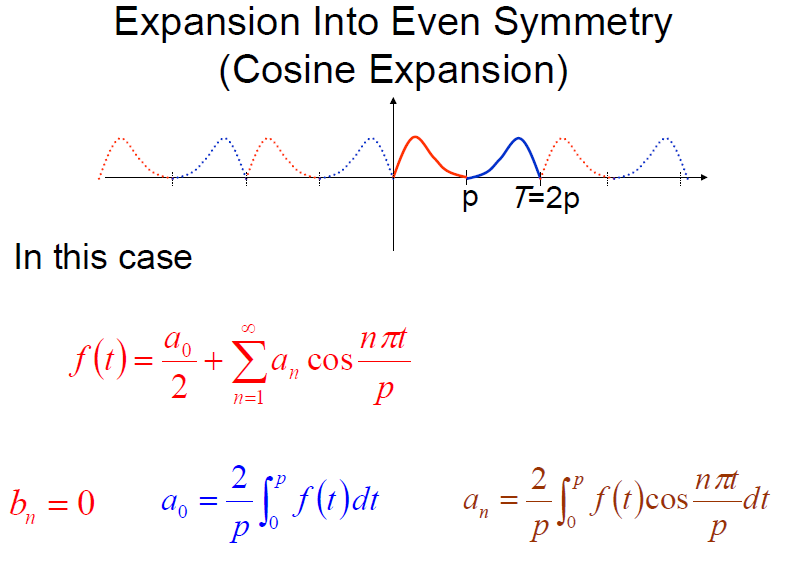 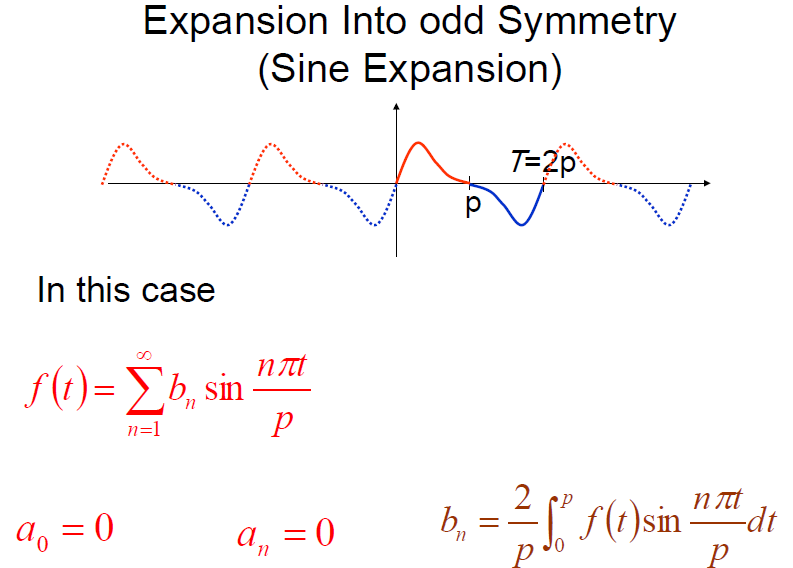